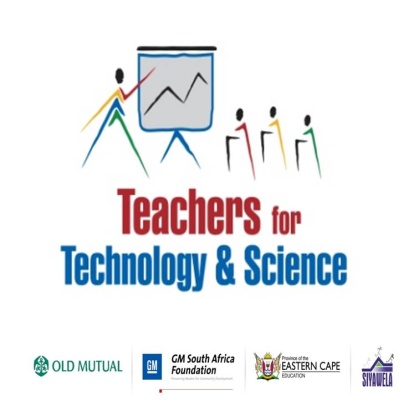 Natural Sciences and TechnologyGrade 6
Term 2:  Matter and Materials
Solutions as special mixtures
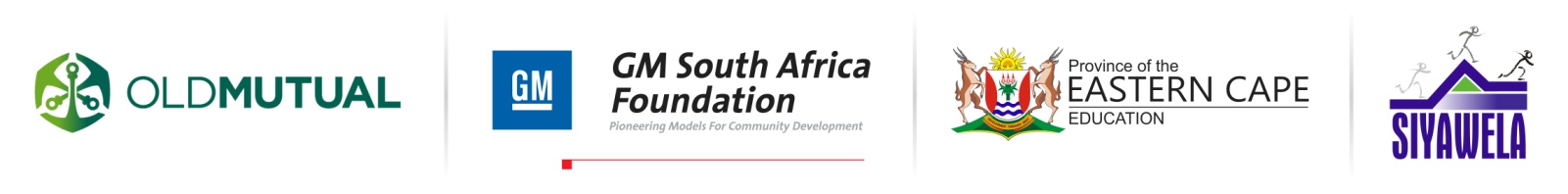 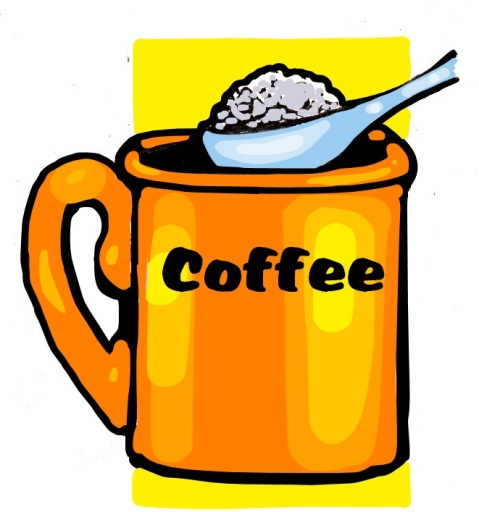 Topic 3 Solutions as special mixtures
Soluble substances
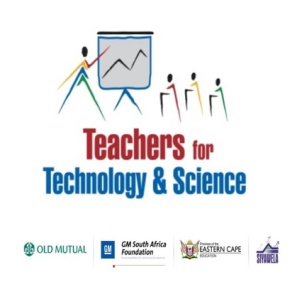 Gr 6 Natural Sciences and Technology – Term 2, Topic  3
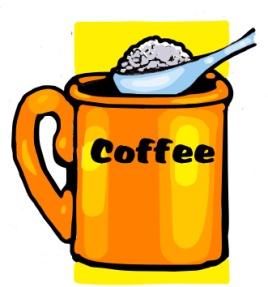 Soluble substances (solutes)
Soluble substances (solutes) are substances that can dissolve in water.
Once a solution has been made, the substances (materials) cannot be easily separated again by methods such as: 
sieving, 
filtering, 
settling, and 
decanting.
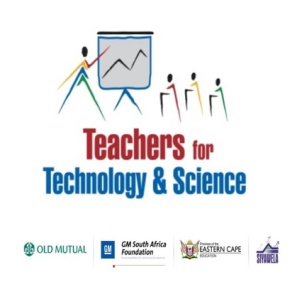 Gr 6 Natural Sciences and Technology – Term 2, Topic  3
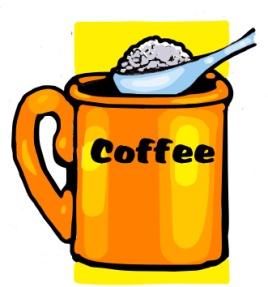 Soluble substances (solutes)
Some solutions can be recovered (separated) by evaporating the solvent. 
For example:  recovering salt from sea water.
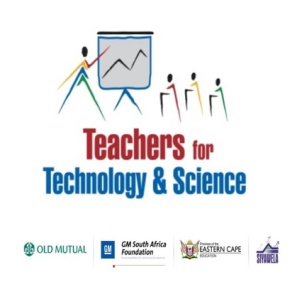 Gr 6 Natural Sciences and Technology – Term 2, Topic  3
Soluble substances (solutes)
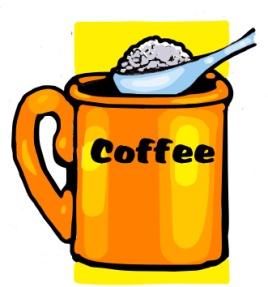 When substances dissolve, 
solute particles become 
equally dispersed 
in the spaces 
between the solvent particles.
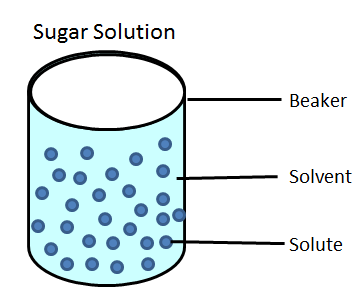 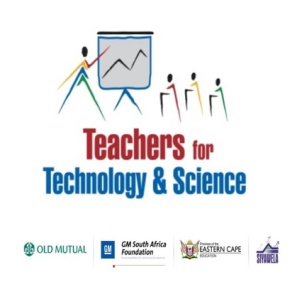 Gr 6 Natural Sciences and Technology – Term 2, Topic  3